Первая мировая войнаВосточный фронтитоги
1914-1918
Танненберг
15(28) августа штаб фронта приказал 1-й армии двинуть вперёд левофланговые корпуса и кавалерию для оказания помощи 2-й армии, но уже вечером 16(29) августа наступление было остановлено. Жилинский счёл, что 2-я армия согласно его приказу уже отошла к границе. В результате к моменту гибели корпусов 2-й армии пехотаРенненкампфа находилась от них на расстоянии около 60 км, а кавалерия - 50 км.
16(29) августа отступление пяти русских дивизий проходило под растущим давлением продвинувшихся на флангах I корпуса Франсуа и I резервного корпуса Белова. В отдельных боях германские части были отбиты, но в целом русское отступление приняло беспорядочный характер, а около 30 тысяч человек при 200 орудиях были окружены в районе Комусинского леса. В ночь на 17(30) августа генерал Самсоновзастрелился. Генерал Мартос был взят в плен, генерал Клюев пытался вывести войска из окружения тремя колоннами, но две колонны были разбиты, и Клюев отдал приказ о сдаче в плен.
Германские потери, по разным данным, составили от 40 до 50 тысяч человек. Германская 8-я армия отразила наступление превосходящих сил двух русских армий в Восточную Пруссию и нанесла им поражение, что стало заметным оперативным успехом Германии на второстепенном ТВД. Считая невозможным новое русское вторжение в ближайшее время, германский генштаб уже 14 сентября принял решение о переброске четырех корпусов во главе с Гинденбургом из Восточной Пруссии в Силезию. Стратегическое значение германской победы состоит во временном отказе русской Ставки от наступления из Варшавского выступа через Познань на Берлин.
Галицийская битва
Прорыв создал опасность удара в тыл австро-венгерским войскам, наступавшим на Рава-Русском направлении. В результате они прервали Городокское сражение и в ночь на 30 августа начали общий отход за реку Сан. Преследуя их, русские продвинулись вперед на 200 км. К 8 сентября они заняли Галицию и блокировали крепость Перемышль. Тем не менее австро-венгерским войскам удалось избежать окружения в Галиции. Паводок на реке Сан и прибытие на Вислу 9-й немецкой армии (генерал А.Макензен) вынудили российское командование прекратить наступление.
Потери русских в Галицийской битве составили 230 тыс. чел. Австро-венгерские войска потеряли 325 тыс. чел. (в том числе 100 тыс. пленными) - более трети своих вооруженных сил на Восточном фронте. Такой урон существенно подорвал мощь этой державы. В дальнейшем, если Австро-Венгрия и добивалась успехов на российском фронте, то лишь при сильной поддержке немцев. Разгром австро-венгерских войск в Галиции свел на нет успехи немцев в Восточной Пруссии и существенно помог Сербии, которой удалось отразить в 1914 г. австро-венгерский натиск.
Русская артиллерия в галиции
Сарыкамышская операция
1914-15, боевые действия русской Кавказской армии в районе Сарыкамыша (ныне Турция, вилайет Каре) 9 (22) декабря 1914 - 4 (17) января 1915 во время 1-й мировой войны 1914-18. Командование 3-й турецкой армии (командующий военный министр генерал Энвер-паша, начальник штаба немецкий генерал Ф. Бронзарт фон Шеллендорф) решило окружить и уничтожить главные силы (Сарыкамышский отряд) Кавказской армии (главнокомандующий генерал И. И. Воронцов-Дашков, фактически командовал его помощник генерал А. З. Мышлаевский) с целью последующего захвата Карса. Для этого 11-й турецкий корпус, 2-я кавалерийская дивизия и курдский кавалерийский корпус должны были сковать Сарыкамышский отряд (начальник генерал Г. Э. Берхман) с фронта, а 9-й и 10-й турецкий корпуса через Ольты (Олту) и Бардус (Бардиз) выйти ему в тыл. 9 (22) декабря 9-й и 10-й турецкие корпуса перешли в наступление и, оттеснив вшестеро слабейший по численности Ольтинский отряд генерала Н. М. Истомина, 12 (25) декабря заняли Бардус, а затем повернули на Сарыкамыш. Во время наступления турки понесли большие потери, чему способствовали морозы.
Общая схема сарыкамышской операции
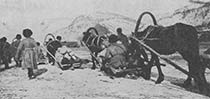 Горлицкий прорыв
Горлицкий прорыв и новое наступление немцев из Восточной Пруссии (см. Праснышская операция II) положили начало Великому отступлению русской армии, когда она в течение весны - лета 1915 г. оставила Галицию, Литву, Польшу. Однако стратегический план разгрома вооруженных сил России не удался. Русские избежали окружения и осенью 1915 г., ответив рядом контрударов (см. Виленское сражение), стабилизировали фронт на линии Рига - Барановичи - Тернополь. Отсюда они не отступали вплоть до падения монархии.
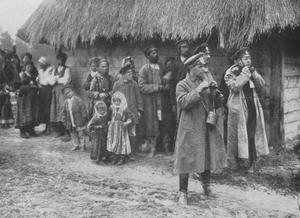 Нарочская операция
Алексееву не оставалось ничего другого, как 16 марта отдать директиву о прекращении операции "до улучшения дорожного движения". Вскоре Михаил Васильевич сообщил представителю русской ставки при французском командовании генералу от кавалерии Я.Г. Жилинскому: "Наступательные действия, начатые 5-8 марта... не получили полного развития и были приостановлены, когда совершенная распутица обратила все пространство боев в болото, покрытое водой... Наше наступление не дало нам существенных результатов".
Русские войска понесли в операции значительные, потери (только 2-я армия - около 78,5 тысяч убитыми и ранеными). 10-я германская армия потеряла 30-40 тысяч человек убитыми и ранеными. Несмотря на неудачу, Нарочская операция оказала существенное влияние на ход боевых действий союзников во Франции. Она не только сковала около 0,5 миллиона германских войск на Восточном фронте, но и вынудила германское командование на 2 недели прекратить атаки на Верден и перебросить часть своих резервов (свыше 4 дивизий) на Восточном фронт.
Брусиловский прорыв
В результате наступательной операции Юго-Западный фронт нанес серьезное поражение австро-венгерским войскам в Галиции и Буковине. Потери Центральных держав, по русским оценкам, составили около полутора миллиона человек убитыми, ранеными и пленными. Высокие потери, понесённые австрийскими войсками, ещё больше понизили их боеспособность. Для отражения русского наступления Германия перебросила с французского ТВД 11 пехотных дивизий, а Австро-Венгрия с Итальянского фронта — 6 пехотных дивизий, что стало ощутимой помощью союзникам России по Антанте. Под влиянием русской победы Румыния приняла решение о вступлении в войну на стороне Антанты, хотя последствия этого решения оцениваются историками неоднозначно.
В то же время летняя кампания русской армии в 1916 г. продемонстрировала серьезные недостатки в управлении войсками. Ставка не смогла реализовать согласованный с союзниками план общего летнего наступления трех фронтов, и вспомогательный удар Юго-Западного фронта оказался основной наступательной операцией. Наступление Юго-Западного фронта не было своевременно поддержано другими фронтами. Ставка не проявила достаточной твердости по отношению к генералу Эверту, который неоднократно срывал намеченные сроки наступления Западного фронта. В результате значительная часть германских подкреплений против ЮЗФ поступала с других участков Восточного фронта.
Наступление Керенского
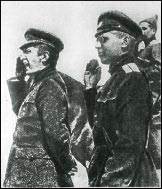 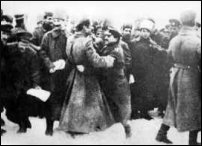 Блестящий артиллерист Брухмюллер разработал такую тактику, которая смогла компенсировать недостаток численности войск. Когда немцы, предупрежденные заранее, контратаковали силами дивизий, уже переброшенных с запада, они вместе с австрийцами легко вернули занятую русскими территорию и перешли в наступление, оттеснив русских на линию реки Збруч на румынской границе. Потери Юго-Западного фронта убитыми ранеными и пленными составили 1968 офицеров и 56 361 солдата. Румыны, попытавшиеся присоединиться к русскому наступлению из оставшегося у них анклава к северу от Дуная, также потерпели поражение.
Русская армия потерпела окончательный крах. Это был конец. Начиная с конца июля и до октября становилось все очевиднее, что русская военная сила прекратила существование; вопрос был только в том, как скоро действие этого факта будет использовано немцами и пережито союзниками.
Источники информации
http://dic.academic.ru/dic.nsf/enc_colier/1858/%D0%9F%D0%95%D0%A0%D0%92%D0%90%D0%AF 
http://www.firstwar.info/index.shtml?about 
http://ru.wikipedia.org/wiki/%CF%E5%F0%E2%E0%FF_%EC%E8%F0%EE%E2%E0%FF_%E2%EE%E9%ED%E0